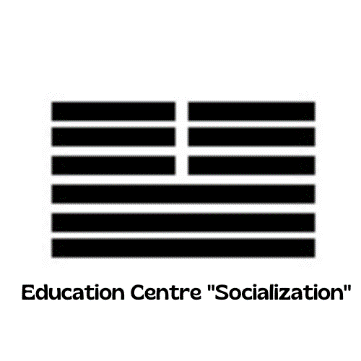 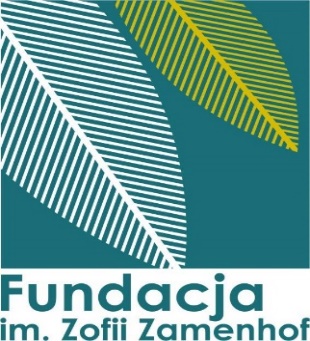 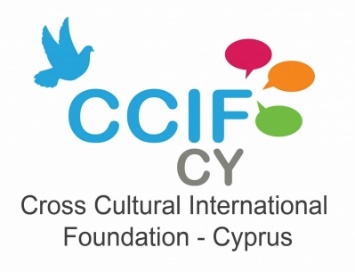 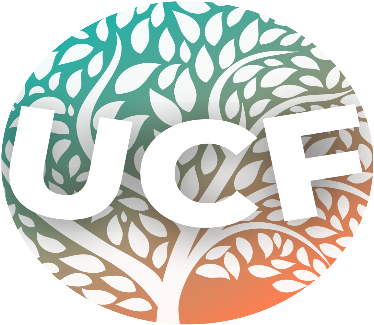 Δημιουργικό κουτί: Προώθηση των καινοτόμων προσεγγίσεων για την οικοδόμηση εκπαιδευτικών μορφών στην εργασία με νέους
IO1 - "ΟΙΚΟΔΟΜΗΣΗ ΣΤΡΑΤΗΓΙΚΗΣ ΓΙΑ ΤΗΝ ΑΝΑΠΤΥΞΗ ΤΗΣ ΔΗΜΙΟΥΡΓΙΚΟΤΗΤΑΣ ΣΤΗΝ ΕΡΓΑΣΙΑ ΓΙΑ ΤΗ ΝΕΟΛΑΙΑ"
Αναπτύχθηκε από:  ΜΚΟ "Ουκρανικό Κέντρο του Μέλλοντος"
Το έργο αυτό χρηματοδοτήθηκε με την υποστήριξη της Ευρωπαϊκής Επιτροπής.Έργο No : 2021-1-PL01-KA220-YOU-000028673Η παρούσα ανακοίνωση αντανακλά τις απόψεις μόνο του συγγραφέα και η Επιτροπή δεν ευθύνεται για οποιαδήποτε χρήση των πληροφοριών που περιέχονται σε αυτήν.
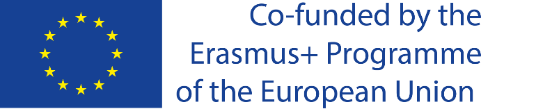 Περιγραφή θέματος
Στο δύσκολο οικονομικό κλίμα, οι νέοι πρέπει να αναπτύξουν τις δεξιότητες και την κατανόηση για να επιδιώξουν και να αναπτύξουν καινοτόμες λύσεις τόσο για τη δική τους ζωή όσο και για τους οργανισμούς στους οποίους εντάσσονται και τους οποίους δημιουργούν, καθώς η κοινότητα αναζητά νέες ευκαιρίες για να ανταποκριθεί στο μέλλον. 

Πολλές από τις αυριανές θέσεις εργασίας δεν έχουν ακόμη δημιουργηθεί και υπάρχει συνεχής αναντιστοιχία δεξιοτήτων μεταξύ προσφοράς και ζήτησης εργασίας. Εκτός από την κατάρτιση των νέων για συγκεκριμένα επαγγέλματα, τα εκπαιδευτικά συστήματα πρέπει να παρέχουν διεπιστημονικές γνώσεις για την προώθηση της δημιουργικής σκέψης. Επιπλέον, η ιδέα της ενεργού, συμμετοχικής ιδιότητας του πολίτη επεκτείνεται πλέον και στα παιδιά και τους νέους. 

Η εργασία για τους νέους προσπάθησε να συμβαδίσει με τις αλλαγές στην κοινωνία και, κατά συνέπεια, με τις συνθήκες, τις εμπειρίες και τις προσδοκίες των νέων. Έτσι, πρέπει να ανταποκρίνεται στην κύρια απαίτηση της ίδιας της δημιουργικότητας.
Ανάλυση εκπαιδευτικών πειραμάτων
Ένας τρόπος προσέγγισης των θεμελιωδών ερωτημάτων σχετικά με τη μάθηση, τη διδασκαλία και την εκπαίδευση είναι από τη σκοπιά της θεωρίας των σύνθετων δυναμικών συστημάτων. Τις τελευταίες δύο δεκαετίες, η θεωρία αυτή προωθείται όλο και περισσότερο στον τομέα της εκπαίδευσης ως προσέγγιση για την καλύτερη κατανόηση των διαδικασιών μάθησης και διδασκαλίας (Jörg, Davis, & Nickmans, 2007- Koopmans & Stamovlasis, 2016- Steenbeek & van Geert, 2013- van Geert & Steenbeek, 2005).
Η βασική διαφορά μεταξύ της προσέγγισης των σύνθετων δυναμικών συστημάτων και της διασυστημικής προσέγγισης είναι ότι το αντικείμενο μάθησης και το περιβάλλον του αντικειμένου διαμορφώνουν το ένα το άλλο. 
Μια διασυστημική προσέγγιση, συμπεριλαμβανομένης μιας προσέγγισης των πολύπλοκων δυναμικών συστημάτων, συγκεκριμενοποιεί αυτή τη γενική αρχή, συνδυάζοντάς την με άλλα χαρακτηριστικά των πολύπλοκων δυναμικών συστημάτων που εφαρμόζονται στη φύση των διαδικασιών μάθησης που προκύπτουν μέσω κοινωνικά ενσωματωμένων αλληλεπιδράσεων.
Στο βιβλίο του "Mechanisms of Emergence", ο R. Keith Sawyer, 2004, συνέδεσε άμεσα την αναπτυξιακή ψυχολογία και τη δημιουργικότητα μέσω της έννοιας της ανάδυσης. Ο αναδυτικισμός έχει τις ρίζες του στη φιλοσοφία και τις φυσικές επιστήμες.
                  ΦΙΛΟΣΟΦΙΑ - Μεταφυσική: https://youtu.be/X_IuG3kJY_g
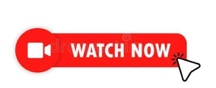 Ανάλυση εκπαιδευτικών πειραμάτων
Οικοδόμηση μιας στρατηγικής
Για να δημιουργήσετε μια ολιστική στρατηγική, προτείνουμε να συνδυάσετε τις μεθόδους έτσι ώστε να επηρεάσουν θετικά τα κίνητρα και την ανάπτυξη της ομάδας. 
Τα διανύσματα της πραγματικότητας της ζωής: 
στο κατακόρυφο επίπεδο, υπάρχει μια κίνηση από το μεγαλύτερο στο μικρότερο ή το αντίστροφο, από το γενικό στο ακριβές, από το παγκόσμιο στις ακριβείς αισθήσεις, όταν το ανώτερο επίπεδο πρέπει να στηριχθεί στο κατώτερο, το μεγαλύτερο μέρος φιλοξενεί το μικρότερο για περαιτέρω κίνηση. Η μέθοδος δημιουργικότητας "4 C" ("The Four C") των James K. Kaufman και Ronald Baghetto.
Mini-c ("μετασχηματιστική μάθηση" - "προσωπικά ουσιαστική ερμηνεία εμπειριών, δράσεων και ιδεών"), little-c (καθημερινή επίλυση προβλημάτων και δημιουργική έκφραση), Pro-C (επιδεικνύεται από ανθρώπους που είναι επαγγελματικά ή επαγγελματικά δημιουργικοί, αλλά όχι απαραίτητα εξαιρετικοί) και Big-C (η δημιουργικότητα θεωρείται θεμελιωδώς, ιστορικά σημαντική στον τομέα). Αυτό το μοντέλο έχει σχεδιαστεί για να βοηθήσει στην προσαρμογή μοντέλων και θεωριών δημιουργικότητας που χαρακτηρίζονται ως σημαντική μεταμόρφωση ως υψηλότερη εκτίμηση της δημιουργικότητας.
Οικοδόμηση μιας στρατηγικής
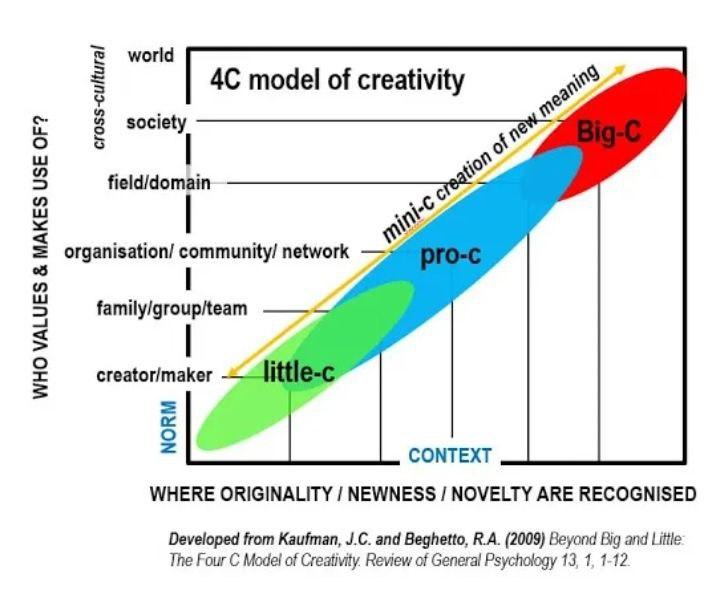 Οικοδόμηση μιας στρατηγικής
Ένα οριζόντιο διάνυσμα: διερευνούμε τις παράλληλες διαδικασίες που υπάρχουν σε αυτή τη σειρά λύσεων με την έννοια ότι υπάρχουν η μία δίπλα στην άλλη στο ίδιο οριζόντιο επίπεδο και το καθήκον μας είναι να κοιτάξουμε γύρω μας σερφάροντας με τη βοήθεια της εστίασής μας. Επίσης, εστιάζουμε στα στάδια μιας διαδικασίας, πώς ακριβώς συμβαίνει. 

H. Altshuler, δείχνει πώς οι καθολικές αρχές της δημιουργικότητας αποτελούν τη βάση της καινοτομίας. Το TRIZ εντοπίζει και κωδικοποιεί αυτές τις αρχές και τις χρησιμοποιεί για να κάνει τη δημιουργική διαδικασία πιο προβλέψιμη. 

Η χρήση του TRIZ συνίσταται στη μελέτη αυτών των επαναλαμβανόμενων μοτίβων προβλήματος και λύσης, στην κατανόηση των αντιφάσεων που υπάρχουν στην κατάσταση και στην ανάπτυξη νέων μεθόδων χρήσης επιστημονικών αποτελεσμάτων.
Οικοδόμηση μιας στρατηγικής
Οικοδόμηση μιας στρατηγικής
Στο διαδικαστικό διάνυσμα, το κύριο διάνυσμα της εύρεσης λύσης εμφανίζεται στην ίδια τη διαδικασία, όπως η μέθοδος της τοποθέτησης μιας ιστορίας από κομμάτια στον πίνακα, η δημιουργία αυτοσχεδιαστικών ιστοριών και ο αυτοσχεδιασμός ρόλων. Κατά τη διαδικασία δημιουργίας της ιστορίας, εκδηλώνεται, αναδύεται το μη τυπικό, το παράδοξο, κάτι που είναι δύσκολο να παρατηρηθεί στη συνήθη ροή, στον τρόπο ζωής.
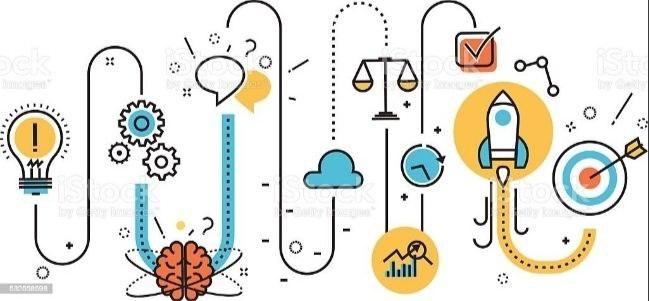 Οικοδόμηση μιας στρατηγικής
Οι περισσότερες μέθοδοι προβλέπουν ένα ζευγάρι διανυσμάτων κίνησης για την εύρεση λύσης, αλλά η κύρια έμφαση παραμένει στο ένα μόνο, ενώ η μορφή της δημιουργικότητας είναι αυτό που βρίσκεται στην τομή και των τριών διανυσμάτων, όταν δημιουργείται ένας τρισδιάστατος χώρος για να ληφθούν υπόψη και τα τρία διανύσματα. Η λύση στην τομή τους είναι η πληρέστερη και αποκαλύπτει όλα τα διανύσματα. 
Έτσι, αν ακολουθήσετε τη μέθοδο του παιχνιδιού ρόλων, η ίδια η διαδικασία μπορεί να εμπλουτιστεί περαιτέρω με την ανάδειξη του ιστορικού υπόβαθρου της ιστορίας, περισσότερες λεπτομέρειες, ποιος άλλος είναι παρών σε αυτή τη διαδικασία, γεγονός που διευρύνει την οριζόντια άποψη. Με τον ίδιο τρόπο, το τι συμβαίνει μέσα σε αυτόν τον ήρωα, στην πραγματικότητα, οποιαδήποτε φιγούρα, χαρακτήρα, και τι τον ελέγχει όταν κάνει αυτό, γιατί, τι υπάρχει σε αυτό που είναι κρυμμένο από την πρώτη ματιά, αυτό προσθέτει μια κάθετη ματιά σε αυτό που συμβαίνει. Με τη σταδιακή προσθήκη και διαστρωμάτωση των επιπέδων, εμπλουτίζεται ο χώρος για τη δημιουργία μιας λύσης και αναδύεται μια τέτοια λύση, η οποία θα λαμβάνει υπόψη της περισσότερο τις διάφορες πτυχές.
Οικοδόμηση μιας στρατηγικής
Η επίλυση της ίδιας της εργασίας έχει 3 σημαντικά στάδια, δημιουργικές πράξεις:
την πραγματική κατάσταση και τον καθορισμό του τρόπου με τον οποίο μοιάζει και εμφανίζεται όπως είναι: αυτό μπορεί να γίνει με τη χρήση τριών διανυσμάτων για να καλυφθεί όσο το δυνατόν περισσότερο ολόκληρο το επίπεδο.
άμεσα μια δημιουργική πράξη, η επεξεργασία αυτού του υλικού, όπου μπορείτε να συνδυάσετε διάφορες μεθόδους ως μια μορφή πειραματισμού, συνδυασμού.
αντικειμενοποίηση της δημιουργικής πράξης, όταν τυποποιούμε τις λύσεις που εμφανίζονται και πειραματιζόμαστε με την ίδια την ενσωμάτωση στην πράξη σε συστηματικές συντονισμένες δράσεις. Επιπλέον, όταν η λύση που δημιουργήσαμε συναντήσει την πραγματικότητα στο μέλλον, μπορεί να τροποποιηθεί ελαφρώς, να μετασχηματιστεί, λαμβάνοντας υπόψη τις μεταβλητές εκείνες που δεν είχαμε λάβει υπόψη μας προηγουμένως ή που εμφανίστηκαν, γεγονός που δίνει επίσης ευελιξία και τη δυνατότητα να ανταποκριθούμε σε τυχόν απρόβλεπτες αλλαγές πιο εύκολα και πιο αποτελεσματικά. Στον σημερινό κόσμο, αυτός είναι ένας από τους τομείς προτεραιότητας της ανάπτυξης.
Οικοδόμηση μιας στρατηγικής
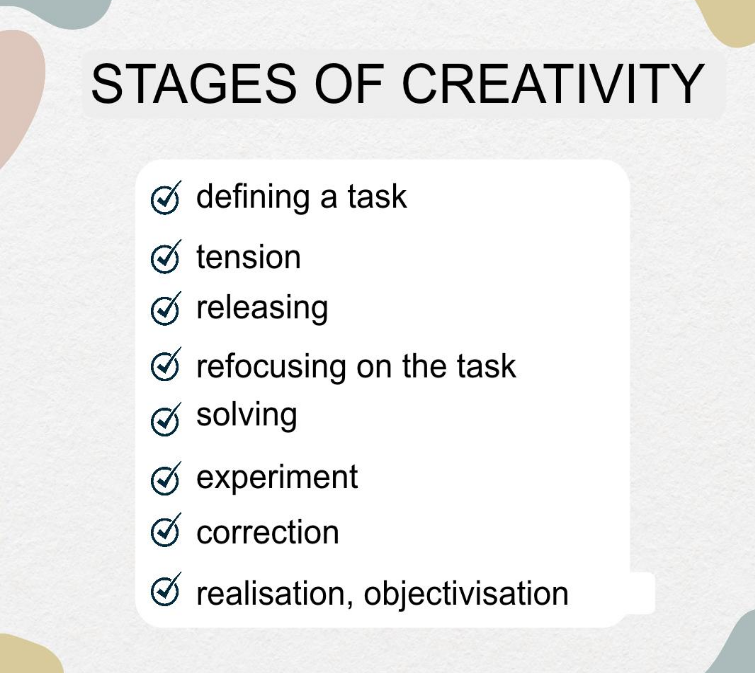 Οι βέλτιστες πρακτικές των εκπαιδευτικών πειραμάτων και η ανάπτυξη καινοτόμων λύσεων για τους οργανισμούς των μαθητών
Για την πρακτική εφαρμογή του παρεχόμενου θεωρητικού υλικού στη δημιουργία έργων, συνιστούμε να λάβετε ως βάση τον αλγόριθμο βήμα προς βήμα.
 Καθορίστε τι ακριβώς θέλετε να δημιουργήσετε στο έργο σας και γιατί αυτό είναι σημαντικό, το νόημα και το νόημα αυτού. Αυτές οι ερωτήσεις αναφέρονται στο κάθετο διάνυσμα. Προσπαθήστε να βρείτε μεθόδους που θα σας βοηθήσουν να διατυπώσετε αυτό το σημείο με μεγαλύτερη ακρίβεια. Αυτό το σημείο διαμορφώνει την αποστολή, το νόημα και τους στόχους. Για να παρακινηθείτε να κάνετε αυτό το έργο, είναι σημαντικό να βρείτε μια προσωπική ανάγκη (αξία) αυτού που θα κάνετε.
 Ποιος θα ωφεληθεί; Τι ακριβώς; Ο καθορισμός του κοινού-στόχου σας είναι θέμα οριζόντιου διανύσματος. Είναι σημαντικό να δώσετε προσοχή στις ανάγκες εκείνων για τους οποίους κάνετε αυτό το έργο. Αναλύστε τι υπάρχει ήδη και ποιες ανάγκες ικανοποιεί. Τι καινούργιο θέλετε να φέρετε για να καλύψετε τις ανάγκες της κοινωνίας; Καθορίστε τις μεθόδους για το σκοπό αυτό.
 Πώς θα το κάνετε αυτό; Διαδικαστικό διάνυσμα. Αυτός είναι ο μεγαλύτερος χώρος για δημιουργικότητα. Αυτό είναι ένα πείραμα. Ανάλογα με την εργασία που έχετε αναλάβει, μπορείτε να χρησιμοποιήσετε διαφορετικές μεθόδους.
Οικοδόμηση μιας στρατηγικής
Το στάδιο της γείωσης της δημιουργικότητάς σας. Είναι μια ευκαιρία να δείτε τους κινδύνους και τους τρόπους αποφυγής της αποτυχίας και της απογοήτευσης. Πρόκειται για τη δοκιμή και την έγκριση των ιδεών σας για την πραγματικότητα. Βρείτε ανάμεσα στις μεθόδους που θα σας βοηθήσουν σε αυτό. Με τον καλύτερο τρόπο.
Το στάδιο της βελτίωσης μετά την έγκριση και την εξέταση των πιθανών κινδύνων.
Όταν αποφασίσετε ότι το έργο είναι έτοιμο για υλοποίηση, σκεφτείτε τι χρειάζεστε γι' αυτό. 
Δοκιμάστε να χρησιμοποιήσετε τον ίδιο τύπο: 
Τι; 
Γιατί; 
Για ποιον; (Με ποιον;) 
Πώς; 
Προσπαθήστε να βρείτε κάποια δημιουργική λύση για την επίλυση αυτού του προβλήματος. Αν κάτι αποτελεί πρόβλημα, μετατρέψτε το σε εργασία. Αν έχετε φτάσει σε αυτό το σημείο, τότε έχετε ήδη αρκετή εξάσκηση για να βρείτε έναν τρόπο να λύσετε αυτό το πρόβλημα.
Οικοδόμηση μιας στρατηγικής
Κάθε εταίρος επιλέγει τα πιο ενδιαφέροντα έργα και τα αναλύει σύμφωνα με τον αλγόριθμο:
Την  ιδέα.
Την υλοποίηση (Πού; Πώς; Ποιες δημιουργικές τεχνικές χρησιμοποιήθηκαν; Τι το κατέστησε δυνατό;)
Ποιος το βρήκε χρήσιμο και ενδιαφέρον; Πόσο καλά ανταποκρίνεται στις ανάγκες της ομάδας-στόχου;
Ποιοι είναι οι κίνδυνοι; - απώλεια της σημασίας λόγω αλλαγών στις ανάγκες της ομάδας-στόχου, της τεχνικής υποστήριξης, της χρηματοδότησης, της διαθεσιμότητας, των αναγκών της ομάδας, η ανάγκη αλλαγής για την ανάπτυξης του έργου.
Δυνατότητες του έργου: Τι δημιουργεί; Τι είδους προϊόν (χρήσιμες πληροφορίες, συνδέσεις μεταξύ ανθρώπων, περιβάλλον συνεργασίας και συνδημιουργίας).
Προοπτικές περαιτέρω εφαρμογής σε άλλες συνθήκες - Πού; Πότε; Γιατί; Για ποιον; Για ποιους τύπους δραστηριοτήτων
Αναφορές
Kupers, E. et al. (2018) Η δημιουργικότητα των παιδιών: Α Theoretical Framework and Systematic Review. SAGE. Available at: https://journals.sagepub.com/doi/full/10.3102/0034654318815707
Reicherts, M. (2015) Unleashing young people's creativity and innovation Ευρωπαϊκά σχέδια καλής πρακτικής. Λουξεμβούργο: Υπηρεσία Εκδόσεων της Ευρωπαϊκής Ένωσης.
Rosalie, J. (2018). Το ανεκμετάλλευτο δυναμικό της υπερσυστημικής σκέψης. Πανεπιστήμιο McGill - Νομική Σχολή. Yvon Blais 
Sebba, J. et al. (2009) Καινοτομία υπό την καθοδήγηση των νέων: Ενίσχυση των δεξιοτήτων και των ικανοτήτων της επόμενης γενιάς καινοτόμων. (2019) Εθνικό Ίδρυμα για την Επιστήμη, την Τεχνολογία και τις Τέχνες (NESTA)
Δημιουργικό κουτί: Προώθηση των καινοτόμων προσεγγίσεων για την οικοδόμηση εκπαιδευτικών μορφών στην εργασία με νέους
Σας ευχαριστούμε!
Επικοινωνήστε μαζί μας: 
ΜΚΟ "Ουκρανικό Κέντρο του Μέλλοντος" 
Επικοινωνία: Ζούμπετς 
Ηλεκτρονικό ταχυδρομείο: irina.zubets@gmail.com
Το έργο αυτό χρηματοδοτήθηκε με την υποστήριξη της Ευρωπαϊκής Επιτροπής.Έργο No : 2021-1-PL01-KA220-YOU-000028673Η παρούσα ανακοίνωση αντανακλά μόνο τις απόψεις του συντάκτη και η Επιτροπή δεν φέρει ευθύνη για οποιαδήποτε χρήση των πληροφοριών που περιέχονται σε αυτήν.
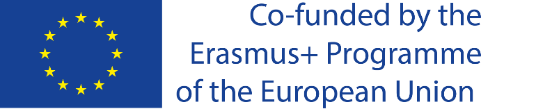